স্বাগতম
শিক্ষক পরিচিতি
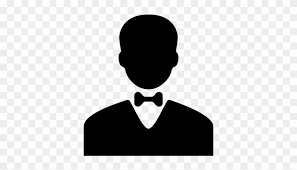 পরিচিতি
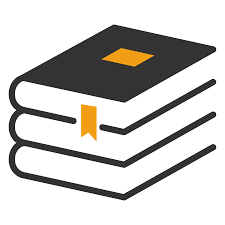 শিক্ষক পরিচিতি
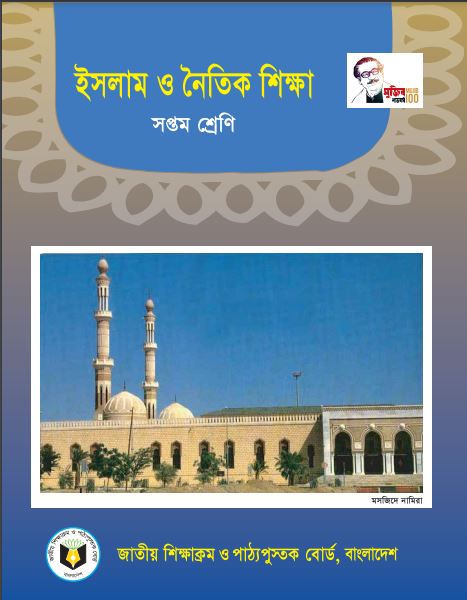 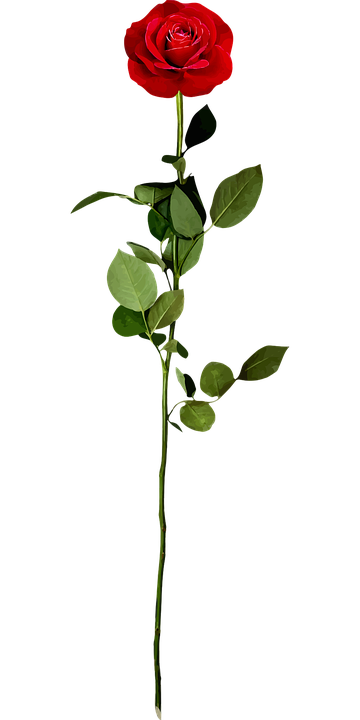 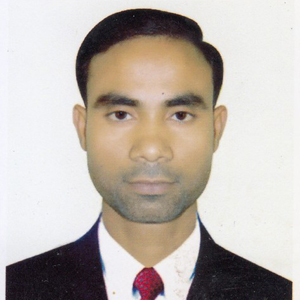 মোঃ শরীফুল ইসলাম
সহকারী শিক্ষক
ছদরুল হোসেন বালিকা উচ্চ বিদ্যালয়
বাহুবল, হবিগঞ্জ।
মোবাইলঃ ০১৭২৩৯০৫৪৫৭
শ্রেণি – ষষ্ঠ
ইসলাম ও নৈতিক শিক্ষা 
অধ্যায় - ০২, পাঠ- ০৪
সময় – ৪৫ মিনিট
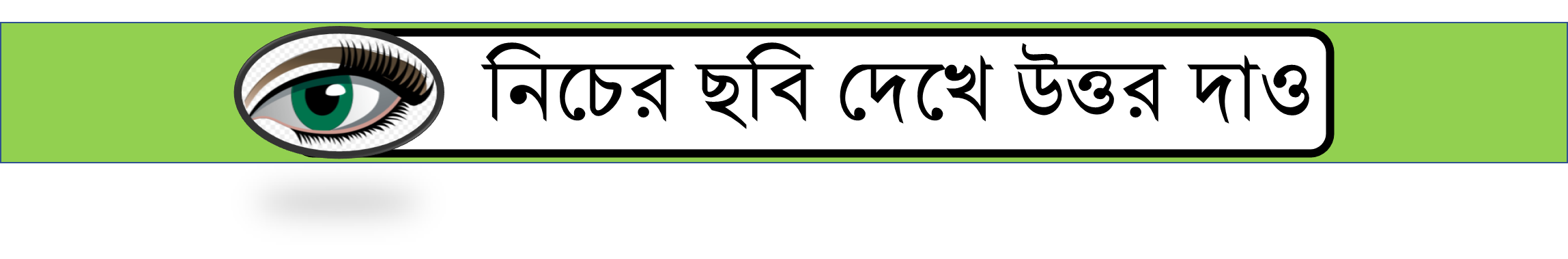 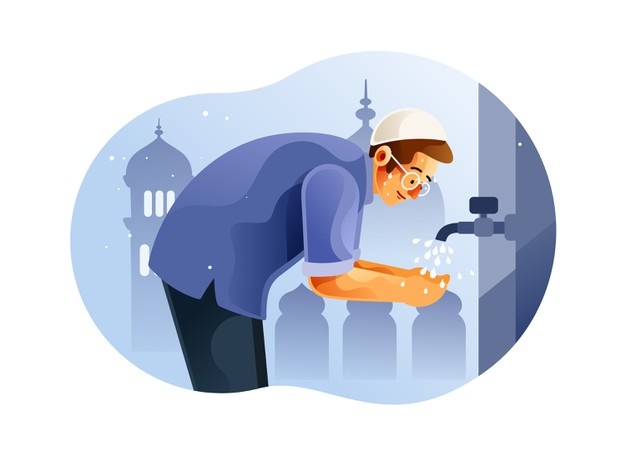 ছবিতে কি দেখছ?
একটি ব্যক্তি ওযু করছে।
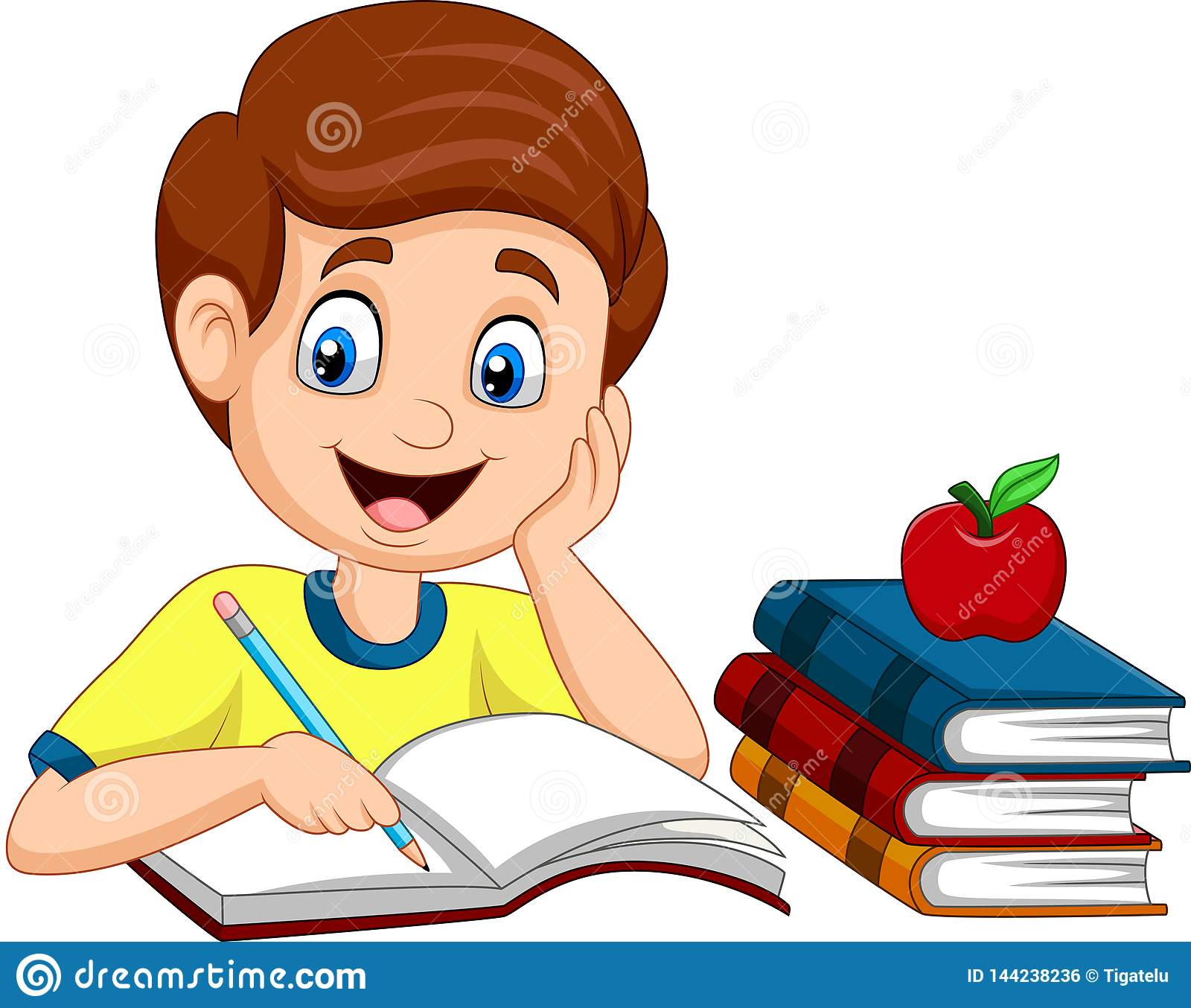 আজকের পাঠ
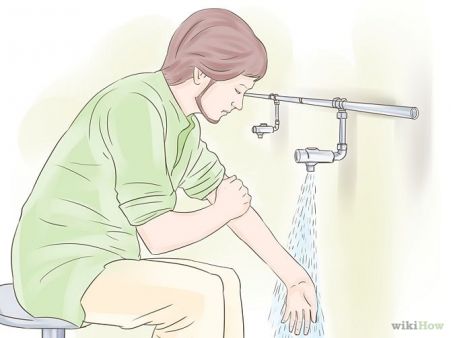 ওযু
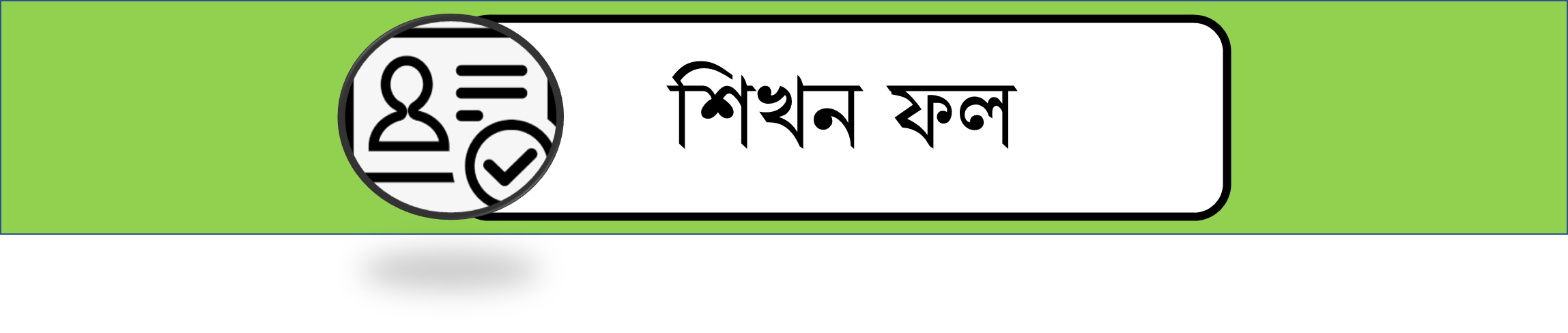 এ পাঠ শেষে শিক্ষার্থীরা...
	 	০১। ওযুর পরিচয় বিলতে পারবে।
 	  	০২। ওযুর ফরজ গুলো বর্ণনা করতে পারবে।
	  	০৩। ওযুর গুরুত্ব ব্যাখ্যা করতে পারবে।
	  	০৪। ওযু ভঙ্গের কারণ সমূহ বিশ্লেষন করতে পারবে।
ওযুর পরিচয়
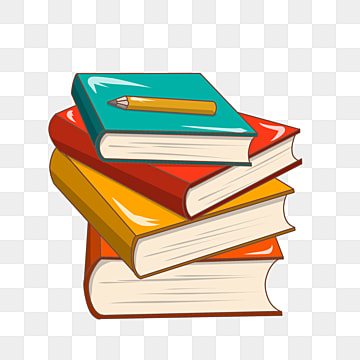 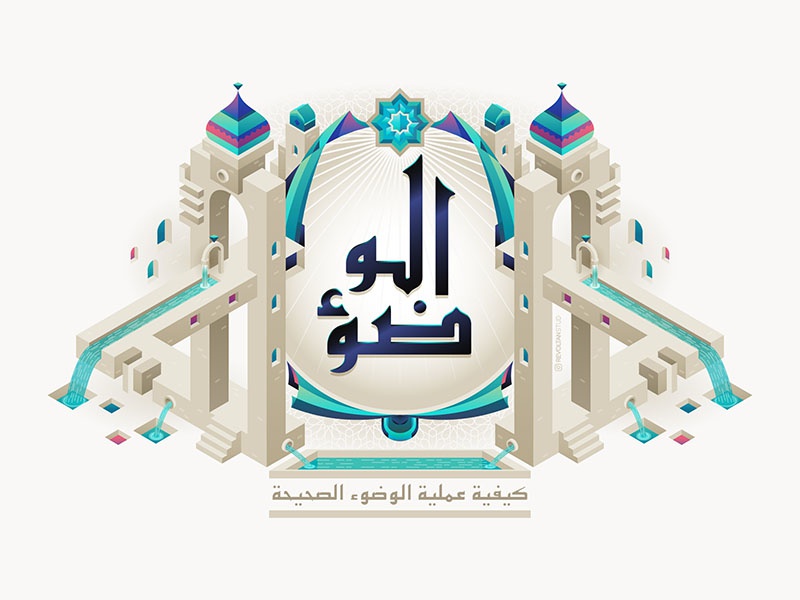 ওযু আরবি শব্দ
ওযুর পরিচয়
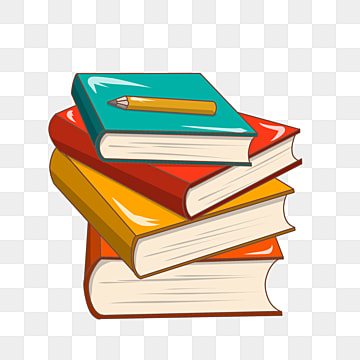 পরিস্কার
স্বচ্ছ।
সুন্দর
ওযু আরবি শব্দ এর অর্থ
ওযুর পরিচয়
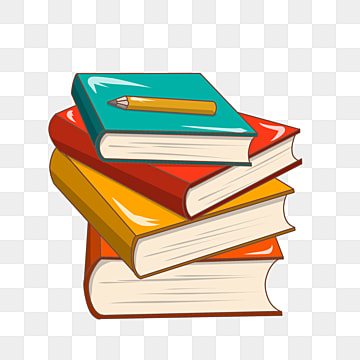 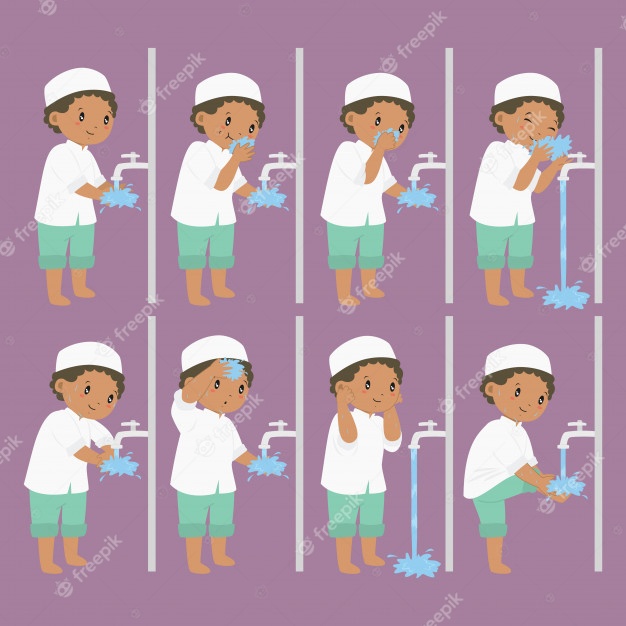 শরীর পবিত্র করার নিয়তে পবিত্র পানি দিয়ে শরিয়তের নিয়ম অনুযায়ী নির্দিষ্ট অঙ্গপ্রত্যঙ্গ ধোয়ার নামই ওযু।
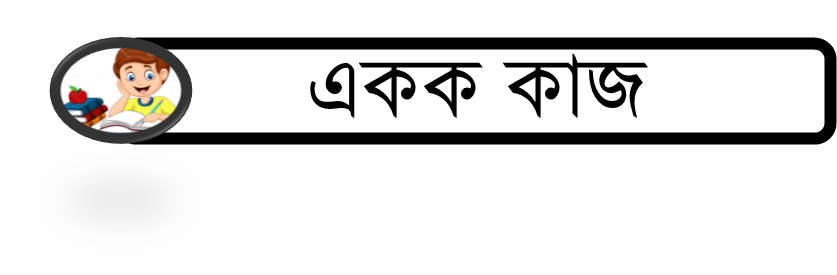 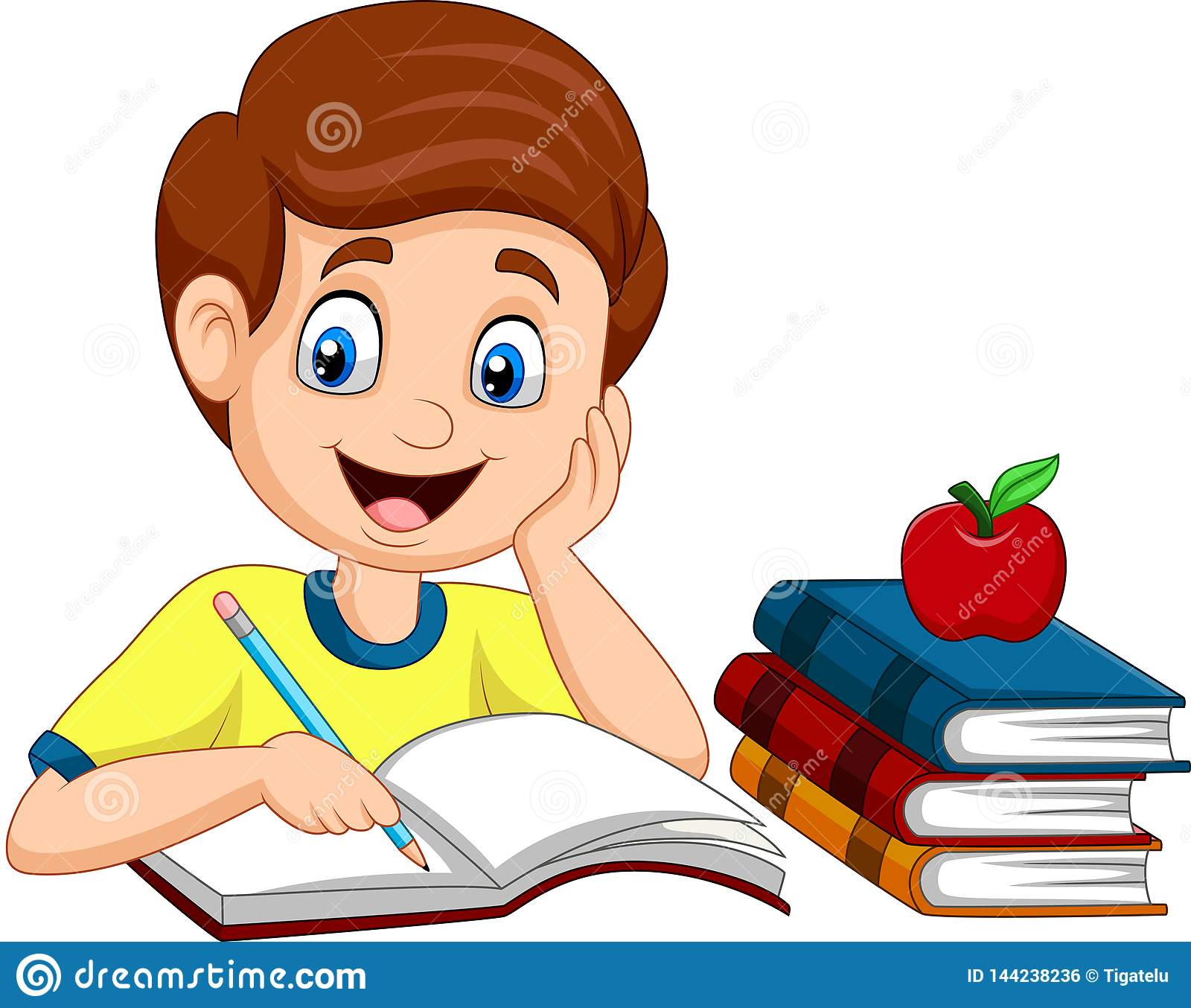 সময় 
৫ মিনিট
ওযু বলতে কি বুঝ।
ওযুর ফরয
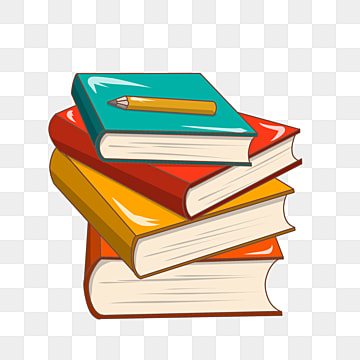 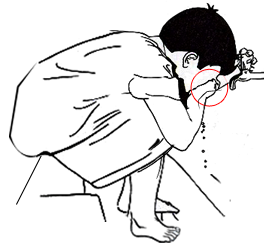 মুখমন্ডল একবার ধৌত করা।
ওযুর ফরয
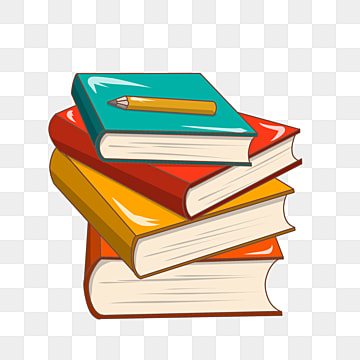 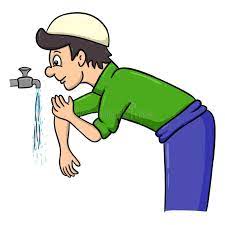 উভয় হাত কুনুই সহ একবার ধৌত করা।
ওযুর ফরয
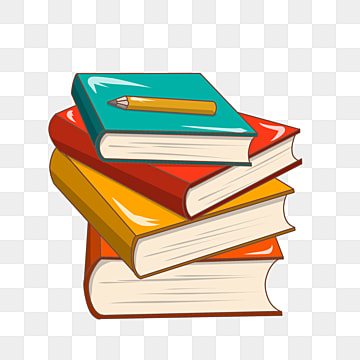 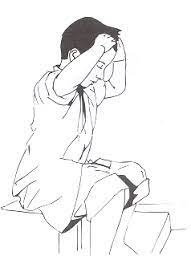 মাথার এক-চতুর্থাংশ একবার মাসেহ  করা।
ওযুর ফরয
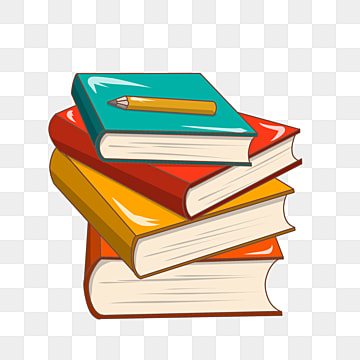 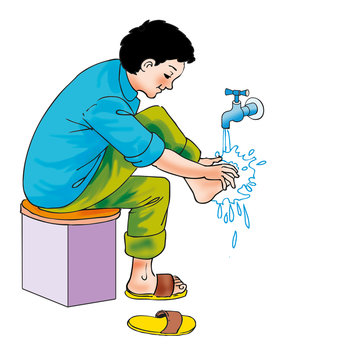 উভয় পা গিরাসহ একবার ধৌত করা।
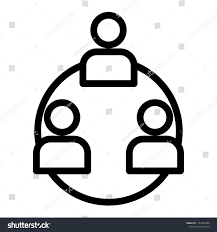 দলীয় কাজ
০
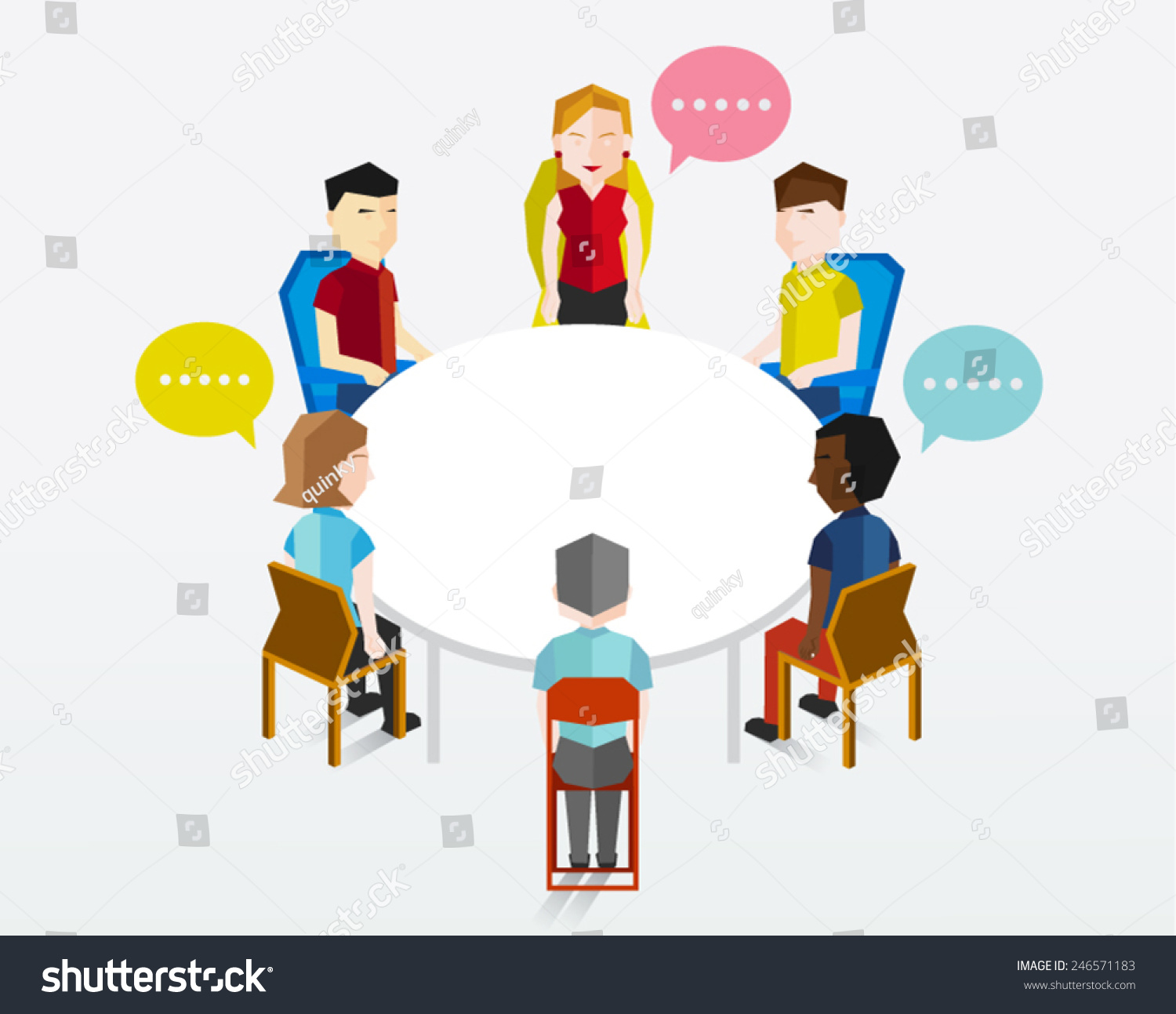 সময় 
১০ মিনিট
ওযুর ফরয গুলো পোস্টারে লিখে উপস্থাপন কর।
ওযুর গুরুত্ব
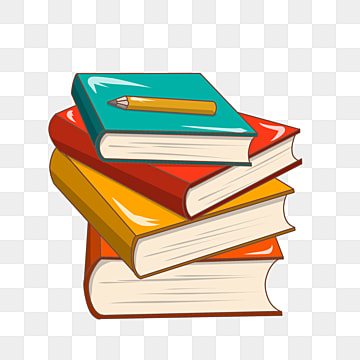 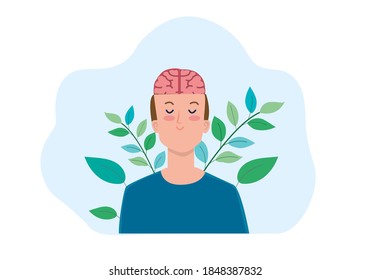 ভালোভাবে ওযু  করলে মন প্রফুল্ল থাকে।
ওযুর গুরুত্ব
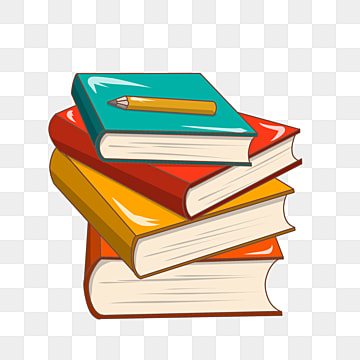 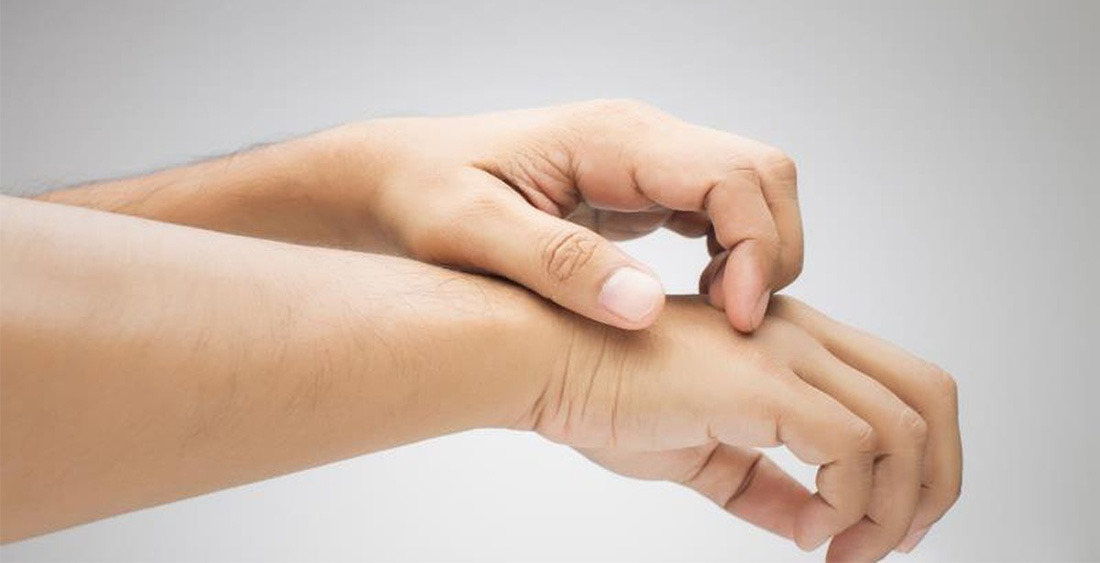 শরীরের অঙ্গপ্রত্যঙ্গ সতেজ থাকে।
ওযুর গুরুত্ব
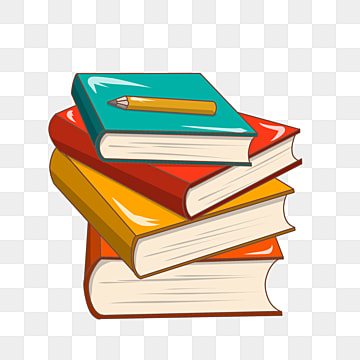 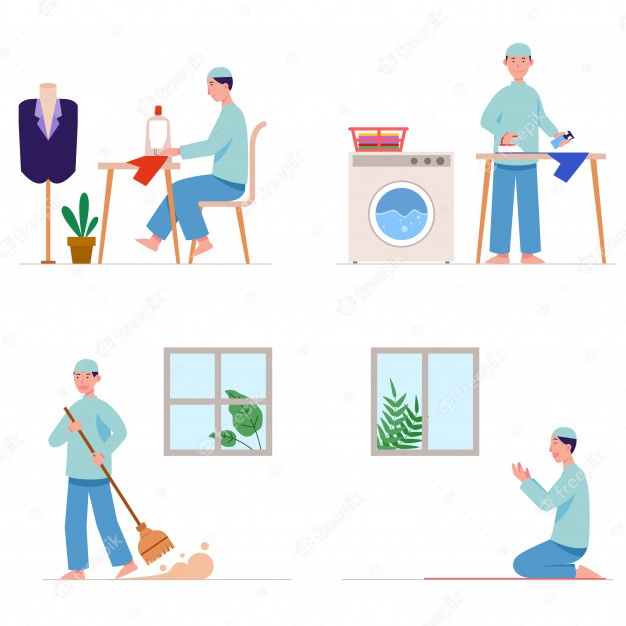 ইবাদতেও  একাগ্রতা আসে।
ওযুর গুরুত্ব
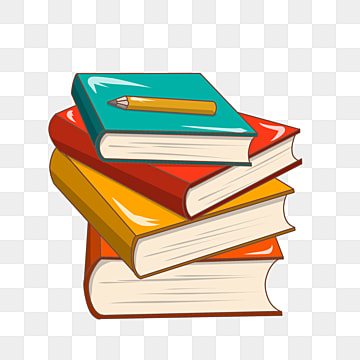 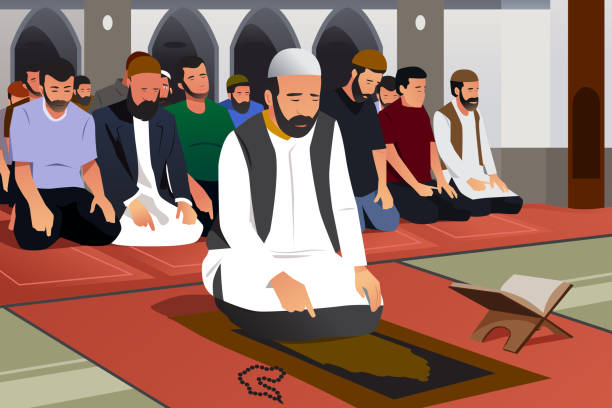 ওযু পরিপূর্ণ হলে ইমাম ও মুক্তাদি উভয়ের নামাযই পরিশুদ্ধ হয়।
ওযুর গুরুত্ব
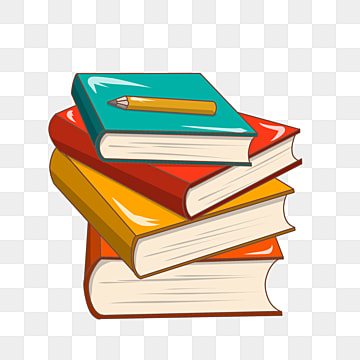 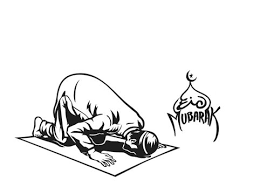 ওযু অপরিপূর্ণ  হলে নামাযে পরিপূর্ণতা আসে না।
ওযুর গুরুত্ব
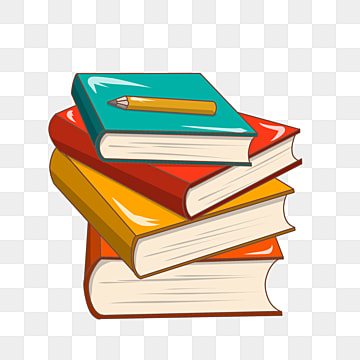 يٰۤـاَيُّهَا الَّذِيۡنَ اٰمَنُوۡۤا اِذَا قُمۡتُمۡ اِلَى الصَّلٰوةِ فَاغۡسِلُوۡا وُجُوۡهَكُمۡ وَاَيۡدِيَكُمۡ اِلَى الۡمَرَافِقِ وَامۡسَحُوۡا بِرُءُوۡسِكُمۡ وَاَرۡجُلَكُمۡ اِلَى الۡـكَعۡبَيۡنِ

“ যারা ইমান এনেছে জেনে রেখো, যখন তোমরা নামাযের জন্য দাঁড়াবে তার আগে নিজেদের মুখমন্ডল ধুয়ে নেবে, তোমাদের দুই হাত কুনুই পর্যন্ত ধুয়ে নেবে,মাথা মাসেহ করবে এবং উভয় পা গিরাসহ ধুয়ে নেবে।” (সুরা আল – মায়িদা , আয়াত -৬)
ওযুর গুরুত্ব সম্পর্কে মহান আল্লাহ তায়ালা পবিত্র ঘোষনা করেনঃ
ওযুর গুরুত্ব
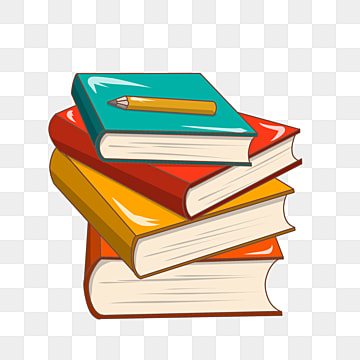 ওযুর গুরুত্ব সম্পর্কে মহানবী হযরত বলেনঃ
‘আমি কিয়ামতের দিন আমার উম্মত কে চিনতে পারবো।’ জনৈক সাহাবি প্রশ্ন করলেনঃ আল্লাহর রাসূল কোটি কোটি মানুষের মধ্যে আপনি কীভাবে আমাদের চিনবেন? নবি করিম (স:) উত্তরে বললেনঃ ‘ওযুর ফলে আমার উম্মতের মুখমন্ডল এবং হাত পা উজ্জ্বলতায় ঝকঝক করবে। তাতেই আমি আমার উম্মতকে চিনতে পারব’ (বুখারি ও মুসলিম)
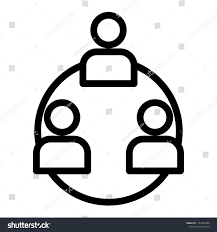 জোড়ায় কাজ
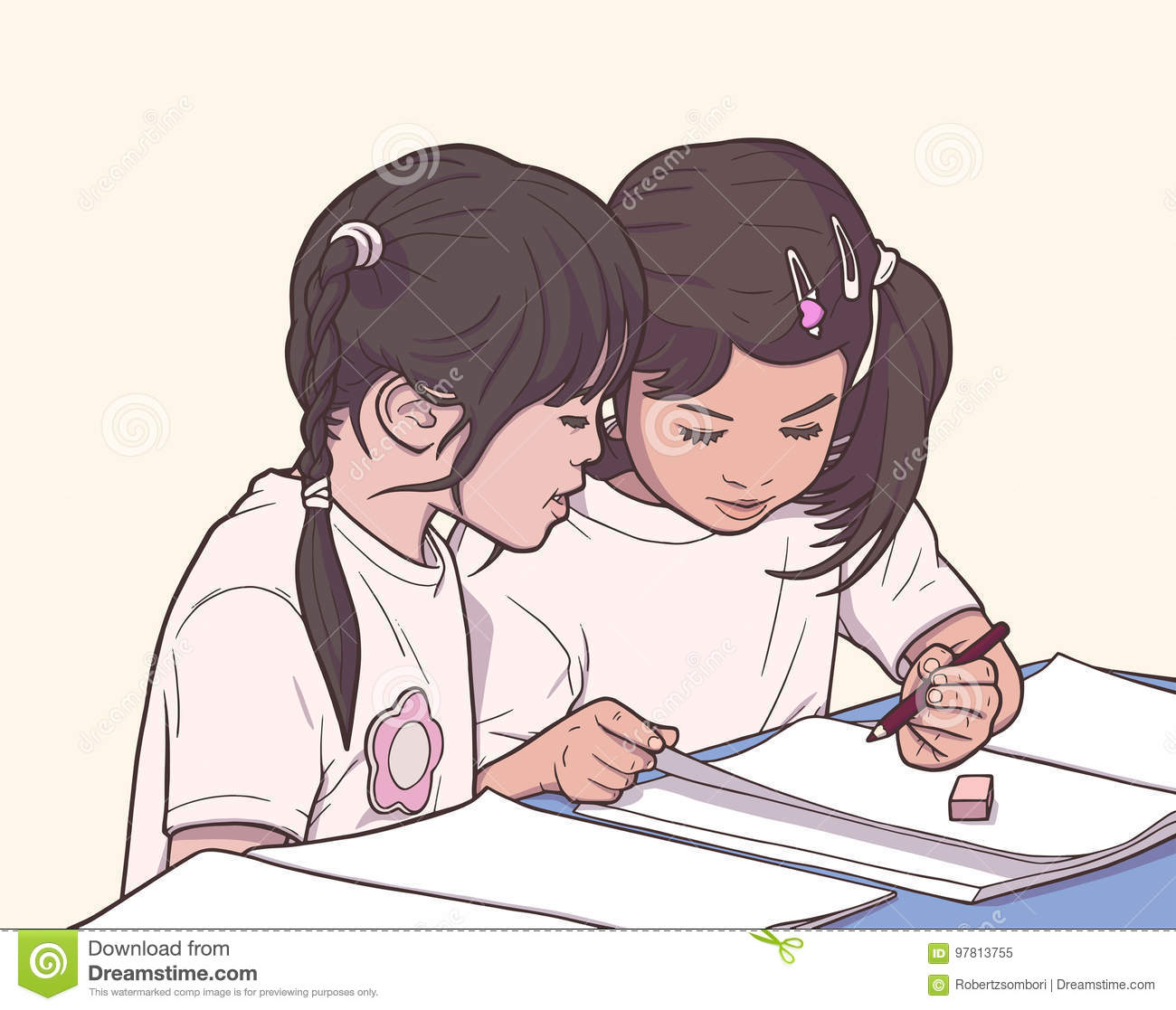 সময় 
১০ মিনিট
ওযুর ৫টি গুরুত্ব লিখ।
ওযু ভঙ্গের কারণ সমূহ
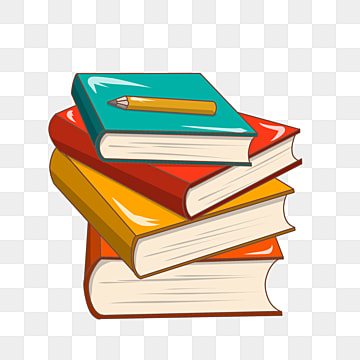 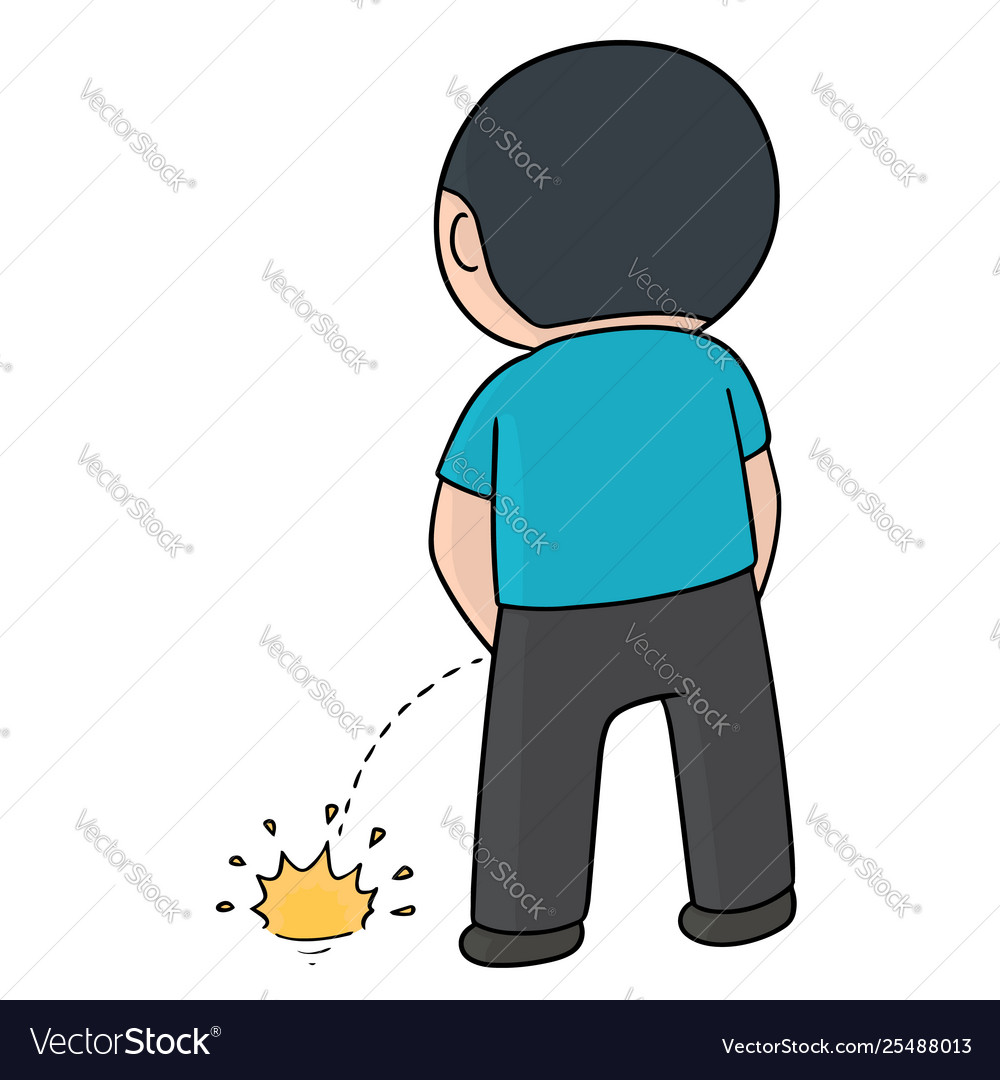 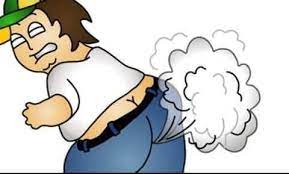 পেশাব পায়খানার রাস্তা দিয়ে কিছু বের হওয়া।
ওযু ভঙ্গের কারণ সমূহ
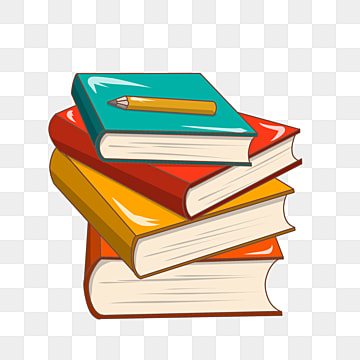 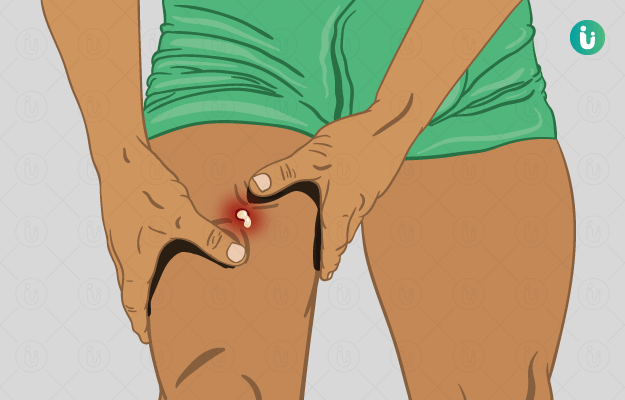 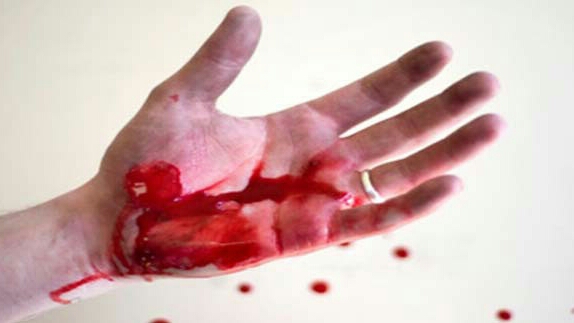 পেশাব পায়খানার রাস্তা ব্যতীত শরীরের যে কোন স্থান থেকে অপবিত্র বস্তু বের হয়ে গড়িয়ে পড়া যেমনঃ রক্ত, পুঁজ।
ওযু ভঙ্গের কারণ সমূহ
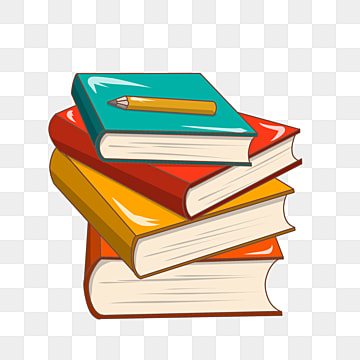 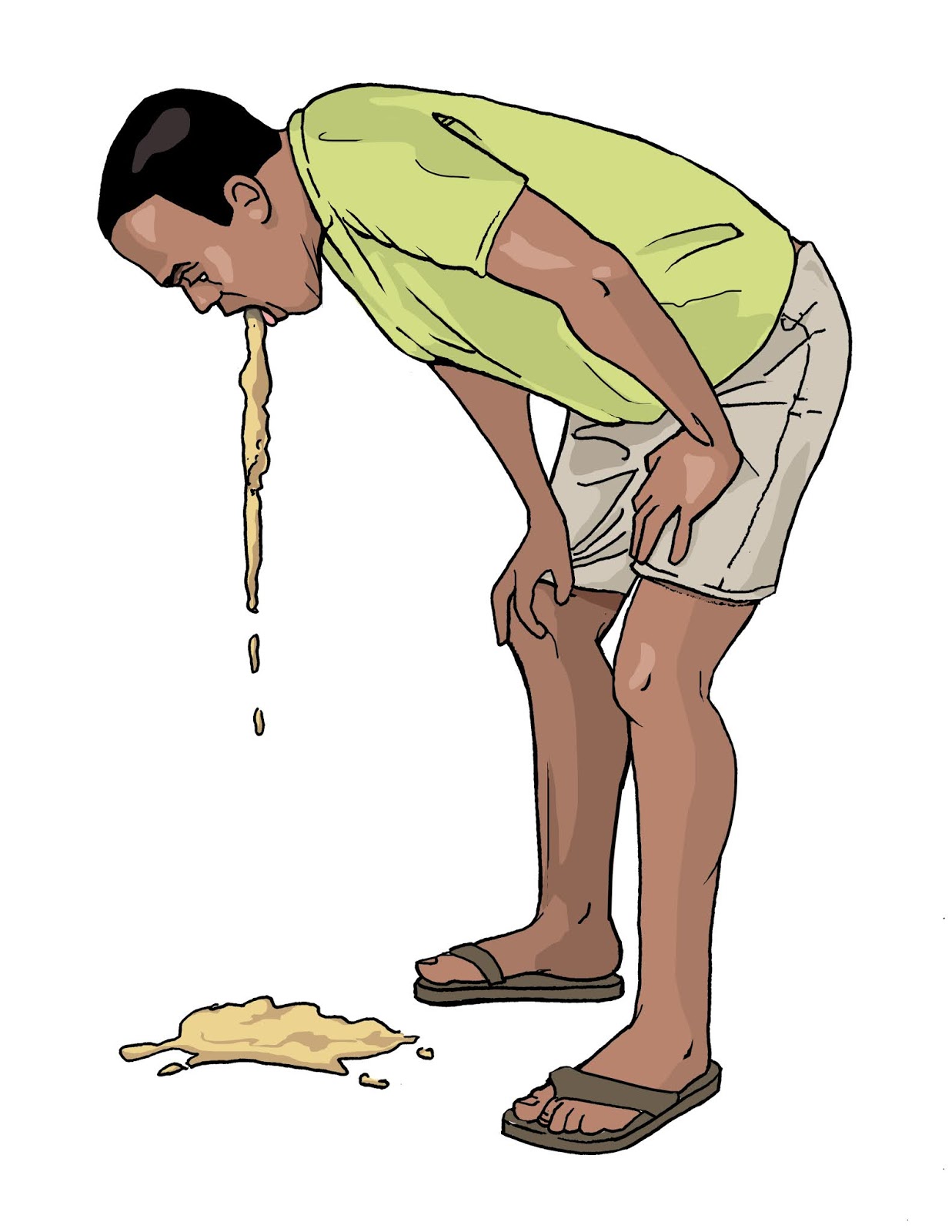 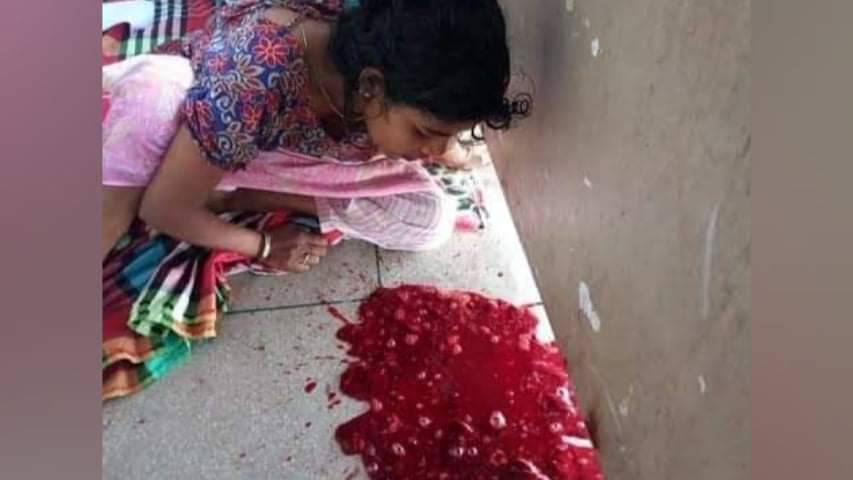 থুথু,কাশি ব্যতীত বমির সাথে রক্ত ,পুঁজ, খাদ্য অথবা অন্য কিছু বের হলে এবং মুখভর্তি বমি হলে।
ওযু ভঙ্গের কারণ সমূহ
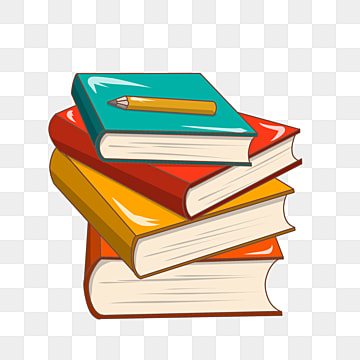 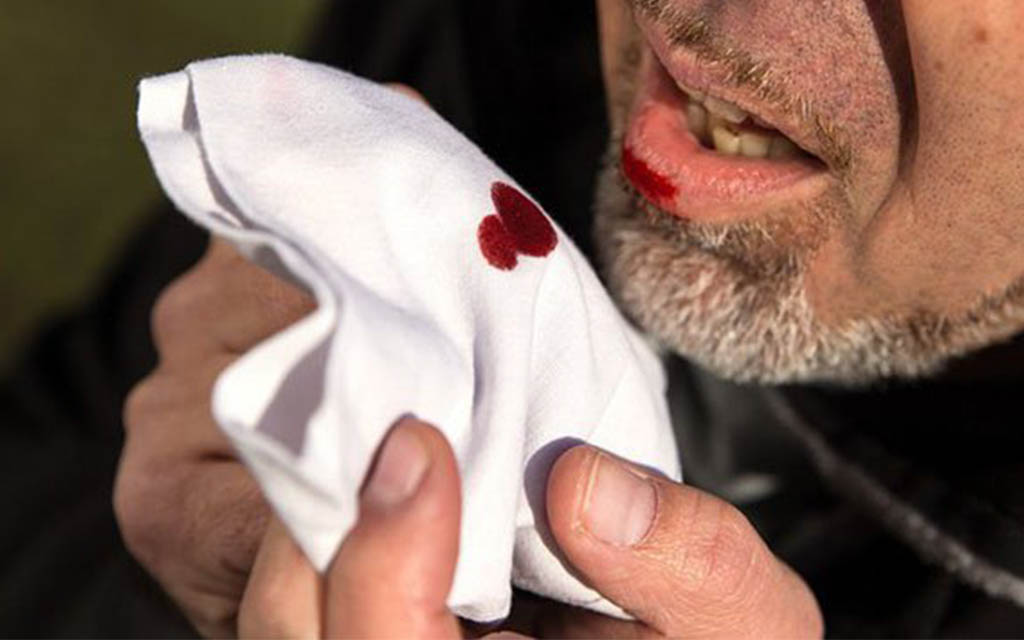 থুথুর  সাথে বেশি পরিমান রক্ত এলে।
ওযু ভঙ্গের কারণ সমূহ
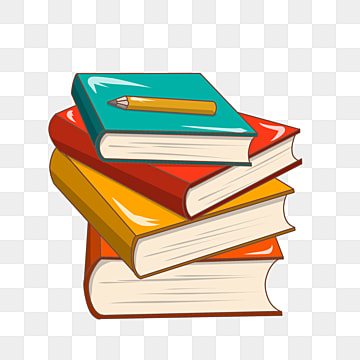 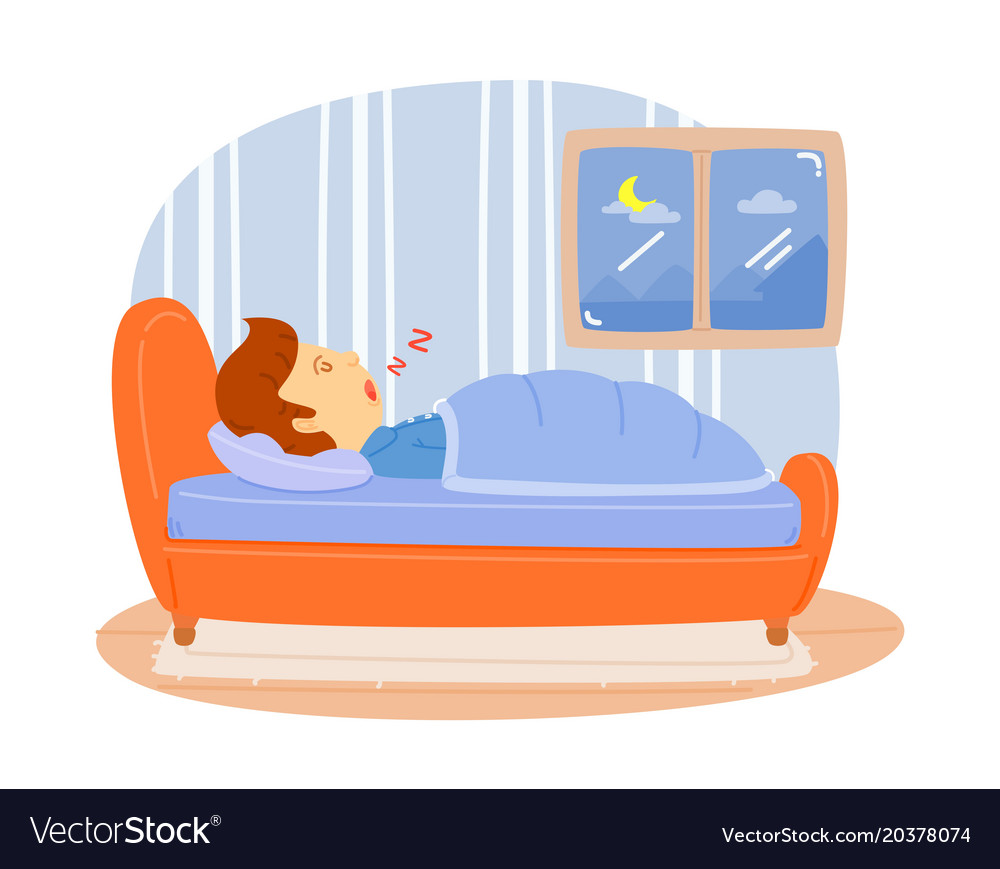 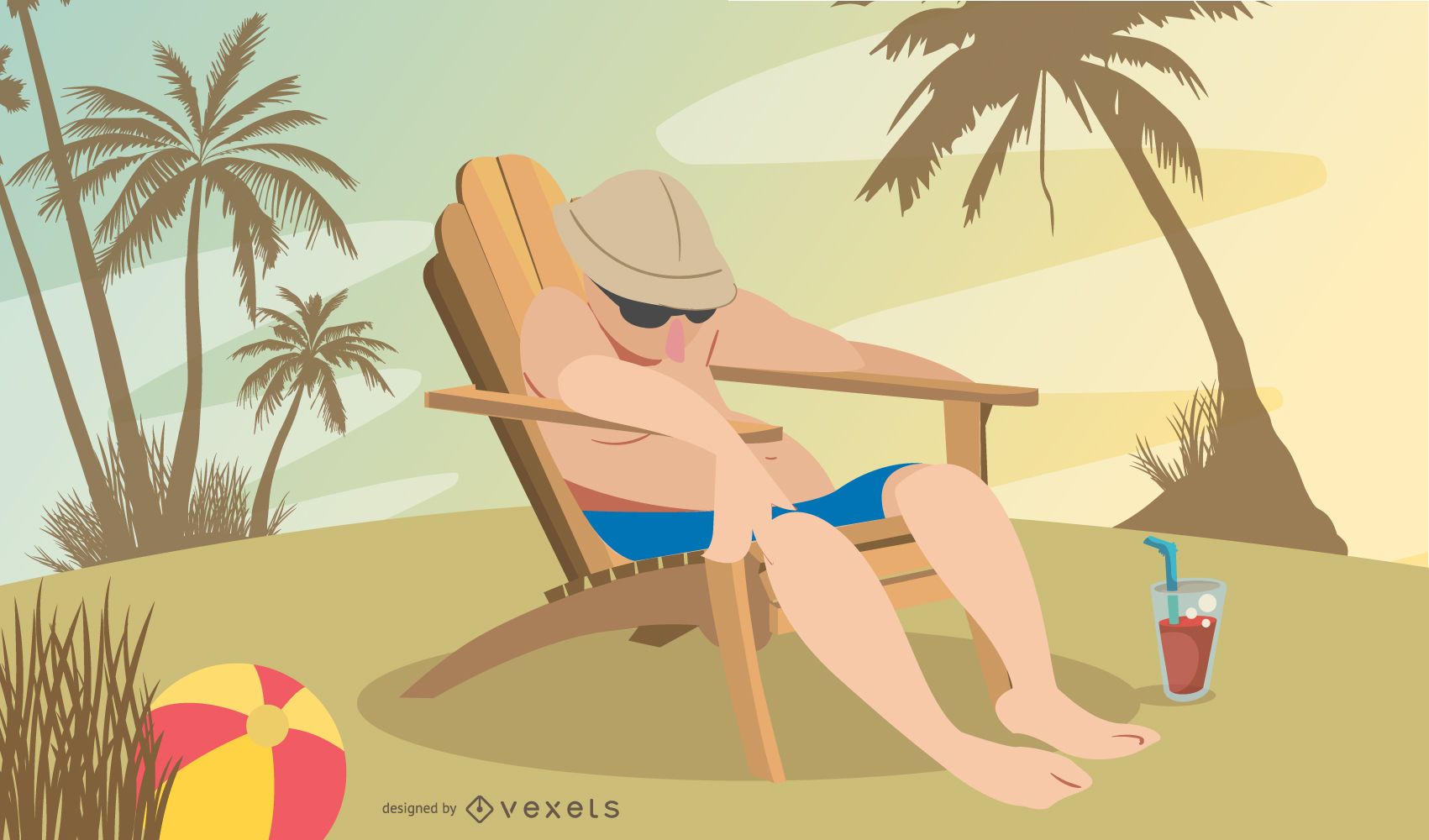 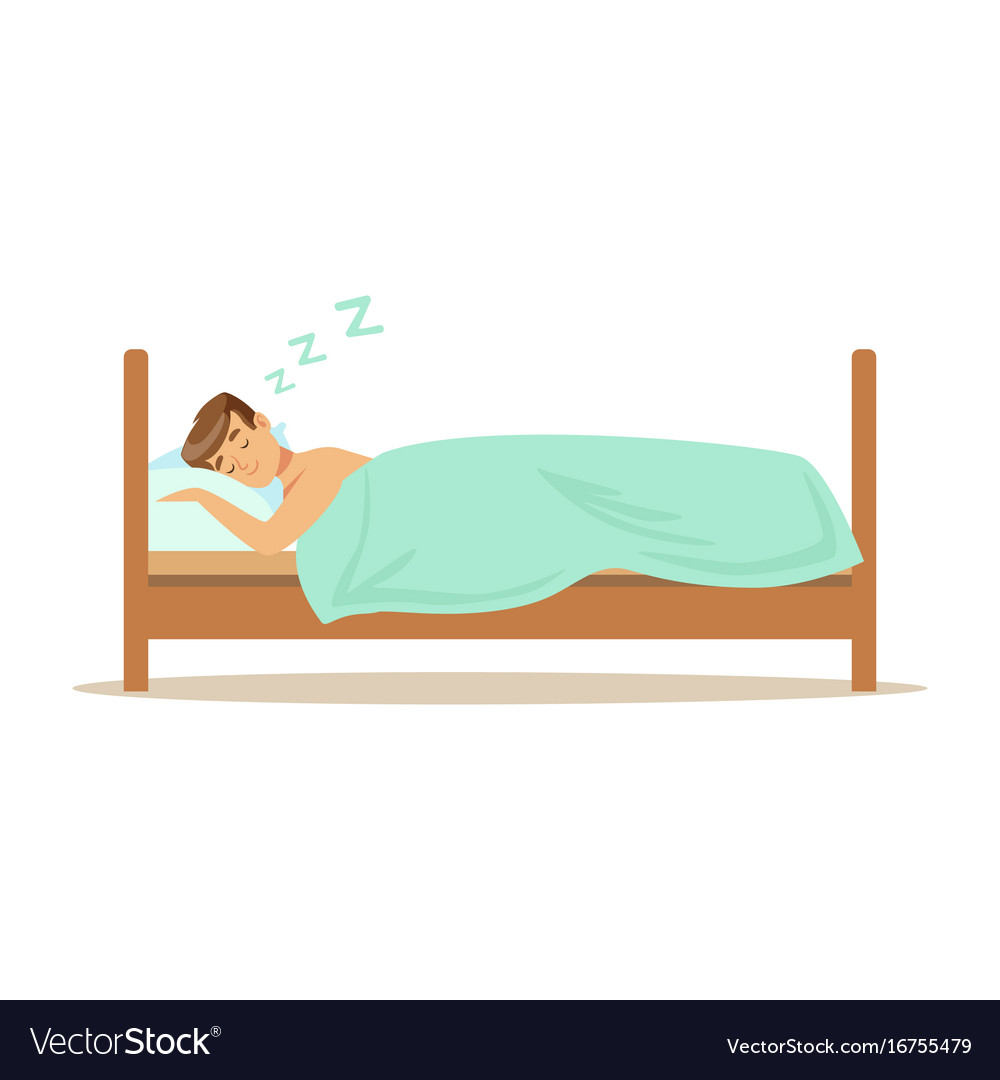 চিত হয়ে, কাত হয়ে অথবা হেলান দিয়ে ঘুমালে।
ওযু ভঙ্গের কারণ সমূহ
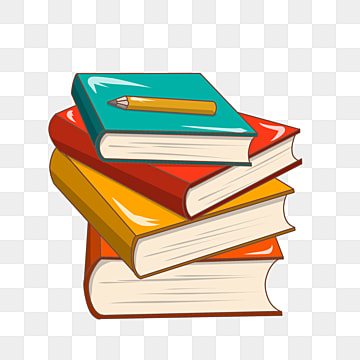 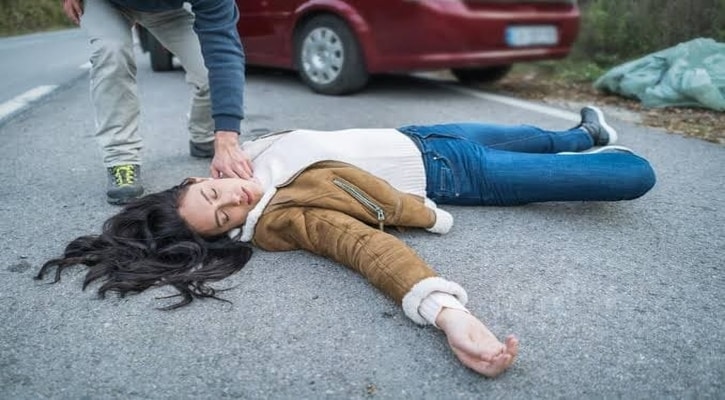 বেহুশ হলে।
ওযু ভঙ্গের কারণ সমূহ
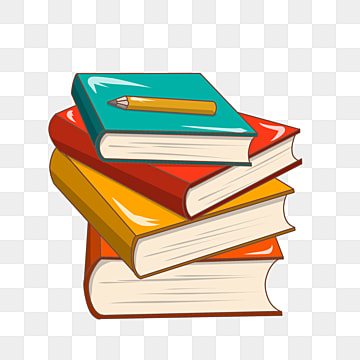 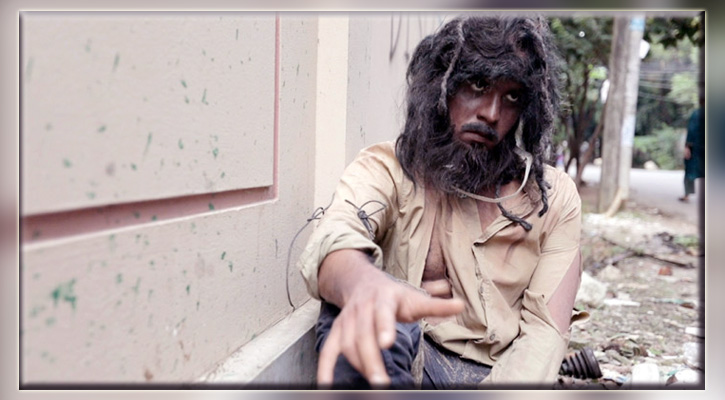 বেহুশ হলে।
ওযু ভঙ্গের কারণ সমূহ
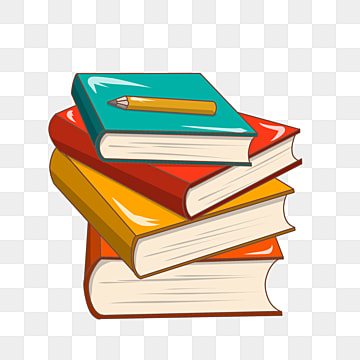 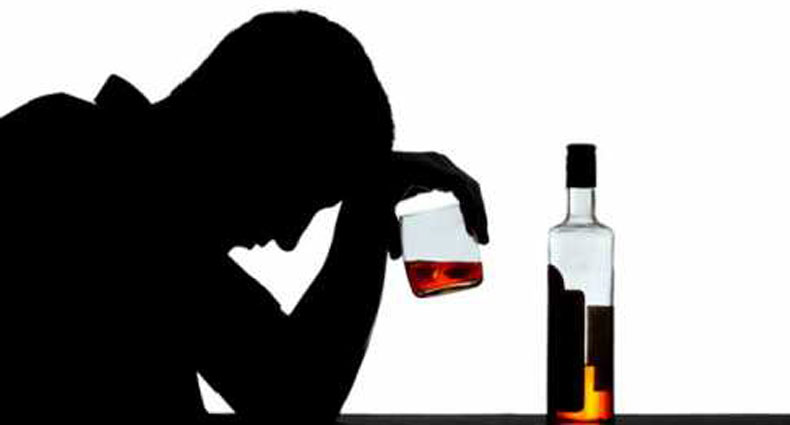 নেশাগ্রস্ত হলে।
ওযু ভঙ্গের কারণ সমূহ
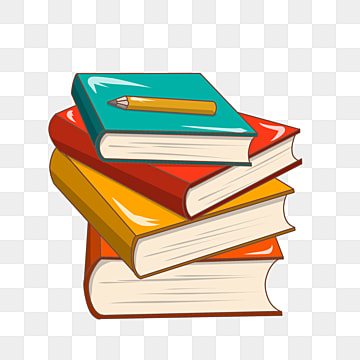 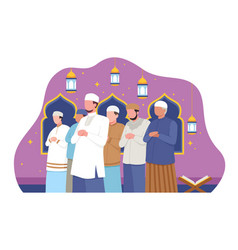 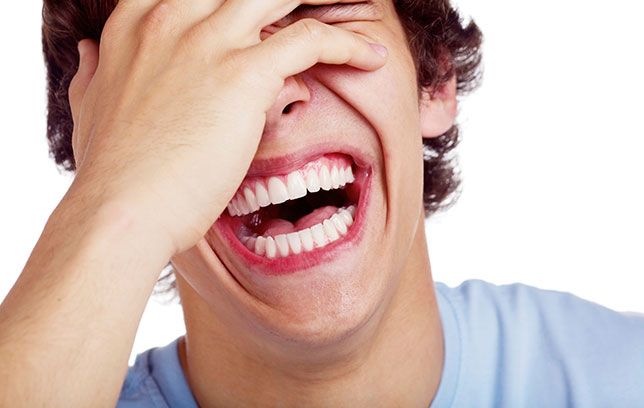 নামাযে অট্রহাসি হাসলে।
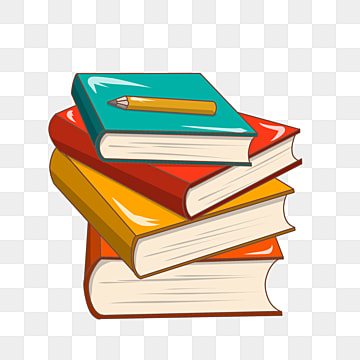 মূল্যায়ণ
০১। ওযুর ফরজ কয়টি ?
(গ) 4 টি
(খ) ৫ টি
(ক) ৭ টি
(ঘ) ৯টি
০২। ওযু অপরিপূর্ণ  হলে নামাযে ?
(ক) হাসিপায়
(গ) ৪ শুদ্ধ হয়
(খ) নামাযে পরিপূর্ণতা আসে না
(ঘ) মন্দ হয়
০৩। ওযু অর্থ কী?
(গ) মন্দ
(ঘ)খারাপ
(খ) সুন্দর
(ক) ভাল
০৪। নিচের কোনটি ওযু ভঙ্গের কারণ নয়?
(iv) মাথা মাসেহ করলে
(i) বেহুশ হলে
(ii) পানি পান করলে
(iii) পাগল হলে
ii  ও iv
(ক) i ও ii
(গ) iii  ও iv
(খ) ii  ও iii
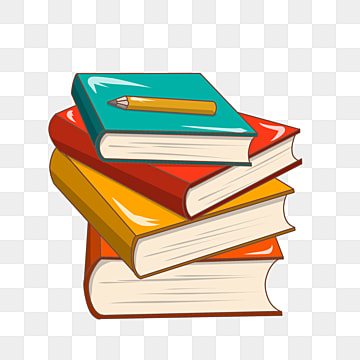 বাড়ির কাজ
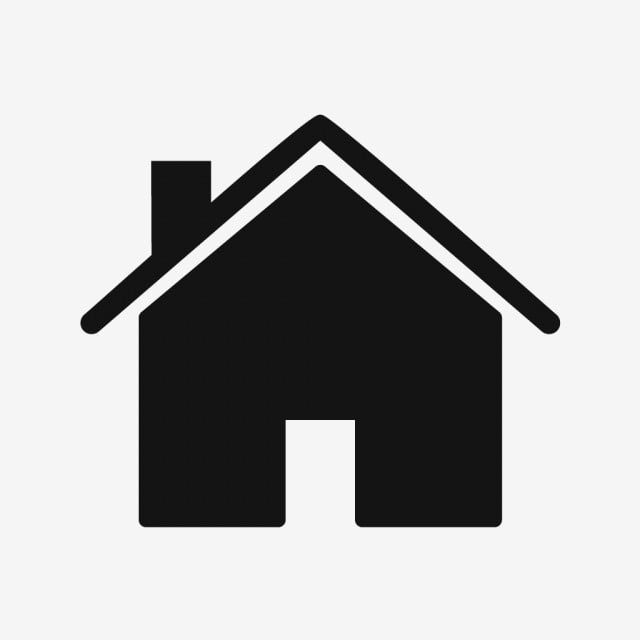 ওযু ভঙ্গের কারণ গুলো লিখে আনবে।
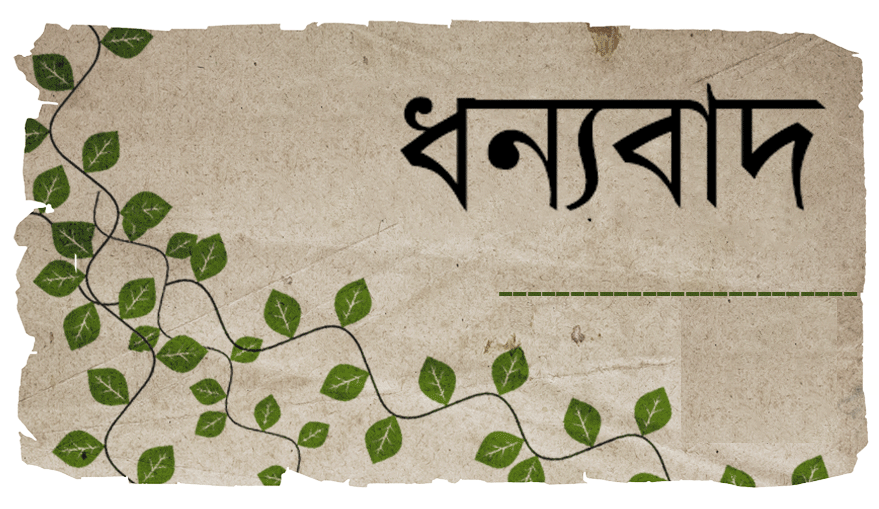